« ПРАВА И ОБЯЗАННОСТИ»
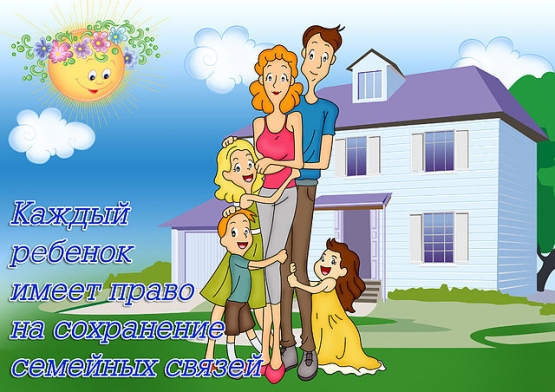 Что такое «право», «права»?
Право – совокупность устанавливаемых и охраняемых государством  норм и правил, регулирующих отношения людей в обществе.
Права – это некие правила, которые должны выполнять все люди, чтобы жить счастливо и хорошо. Государство должно следить за тем, как выполняются правила и нормы, соблюдаются права людей, помогать своим гражданам, наказывать тех, кто мешает жить другим, нарушает их права.
В 1959 г. Генеральная Ассамблея ООН  (это такая международная организация, которая объединяет 190 стран на земле) провозгласила Декларацию прав ребёнка. 
20 ноября 1989 г. Генеральной Ассамблеей ООН была единогласно принята Конвенция о правах ребенка
Конвенция о правах ребенка
Право на жизнь.
 Право на имя при рождении.
 Право на медицинскую помощь.
 Право на образование.
 Право на отдых и досуг.
 Право иметь имущество (полученное в дар или по наследству, а также приобретенное на средства ребенка).
 Право свободно выражать свои взгляды.
 Право на свободное перемещение.
 Право на заботу и воспитание родителями.
 Право на всестороннее развитие и уважение человеческого достоинства (ни один ребенок не должен подвергаться жестокому обращению, насилию и оскорблениям, эксплуатацию детского труда).
 Право на защиту своих прав и законных интересов родителями.
 Право на личную жизнь, семейную жизнь, неприкосновенность жилища, тайну переписки.
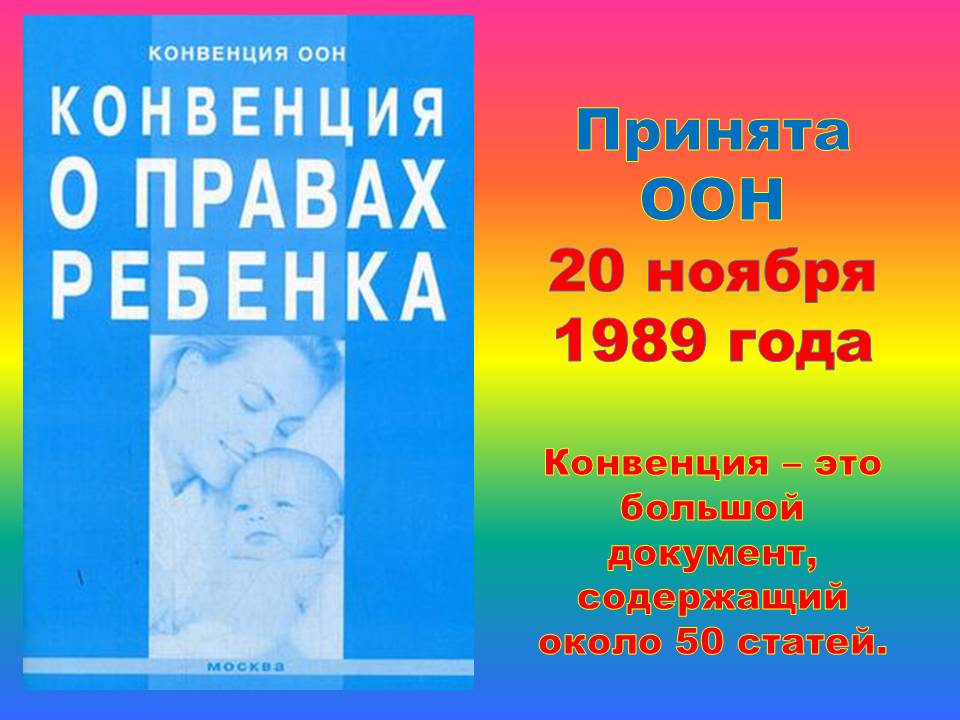 Скажите, какие из этих прав были нарушены в сказке «Золушка»?
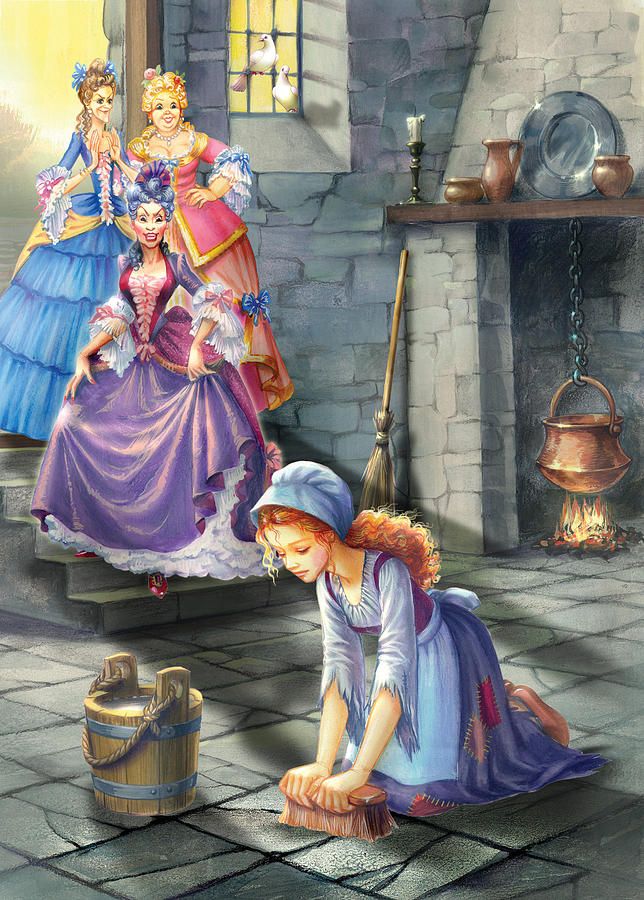 «Юридическая консультация».
«Согласно Конвенции "О правах ребенка"...»
1. Мачеха с утра до ночи заставляет Золушку трудиться. Несчастной девочке запрещено участвовать в играх и забавах ее сестер. Какая статья Конвенции была бы нарушена, если бы подобное происходило в наши дни?
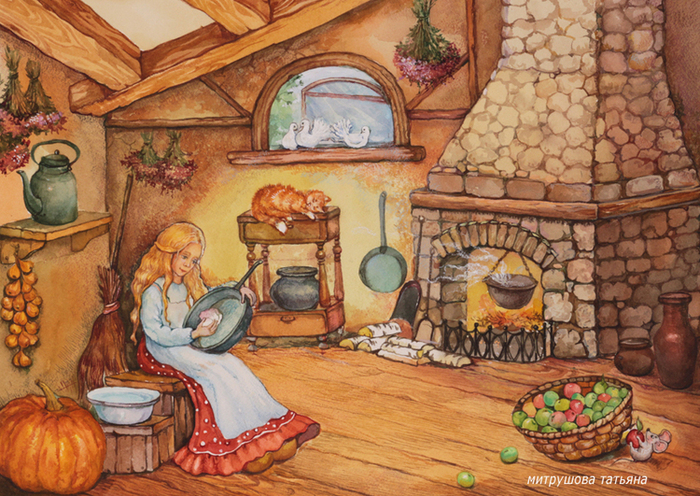 Согласно Конвенции о правах ребенка - Право ребенка на отдых и досуг
2. Лиса Алиса: «Буратино, отдай мне эти денежки!»
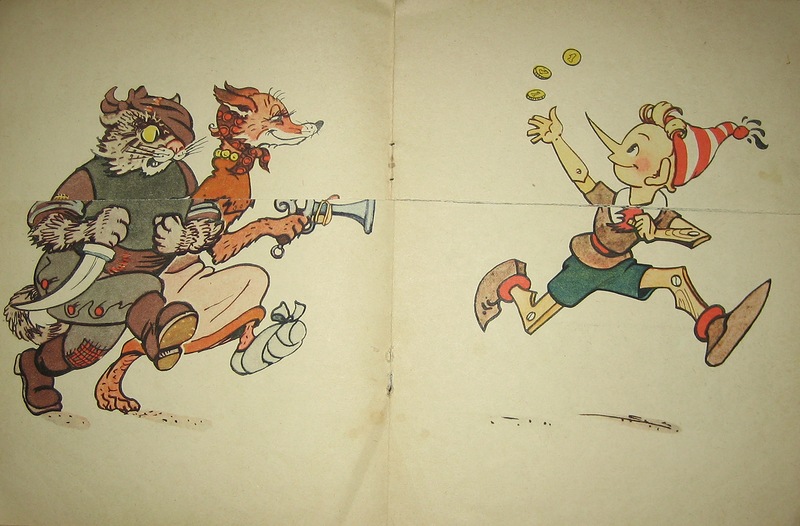 Согласно Конвенции о правах ребенка каждый ребенок имеет права на личное имущество.
3. Волк: «Колобок, колобок, я тебя съем!»
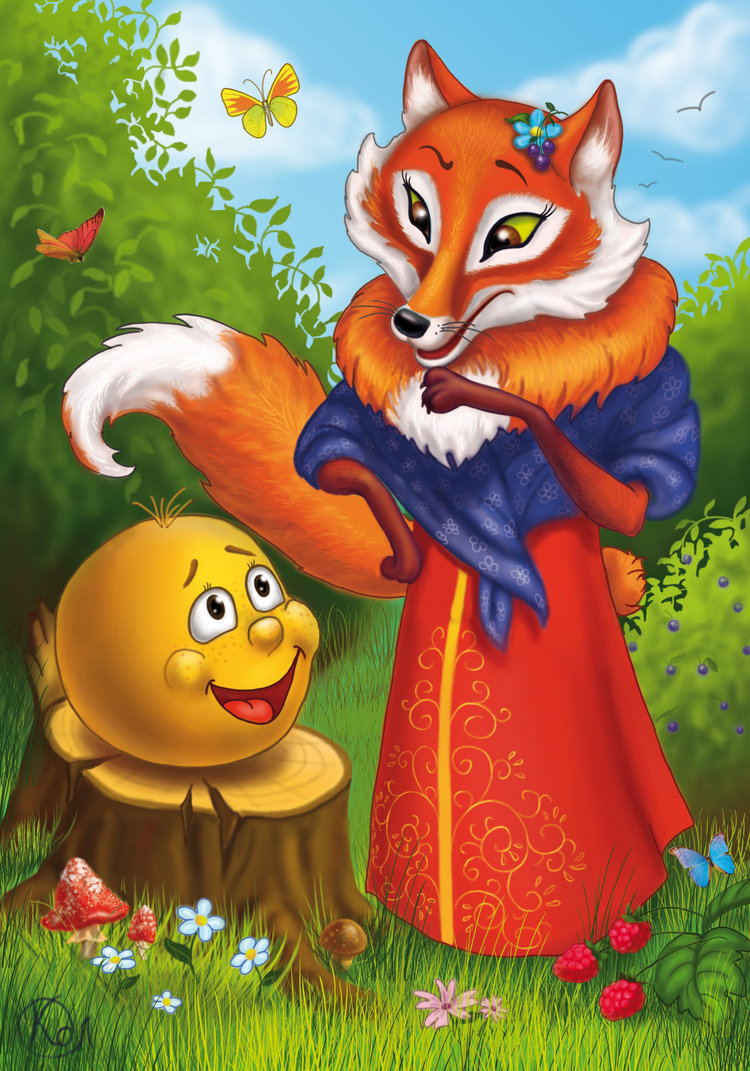 Согласно Конвенции о правах ребенка каждый ребенок имеет право на защиту от физического насилия.
4. Медведь: «Машенька, будешь у меня жить, печку топить, кашу варить».
Согласно Конвенции о правах ребенка- запрещена эксплуатация детского труда.
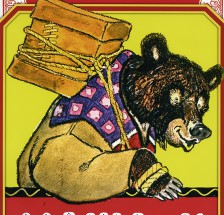 5. Тигр Шерхан: «Человеческий детеныш мой, отдайте мне его».
Согласно Конвенции о правах ребенка - каждый ребенок имеет право воспитываться и жить в семье, где о нем заботятся и любят
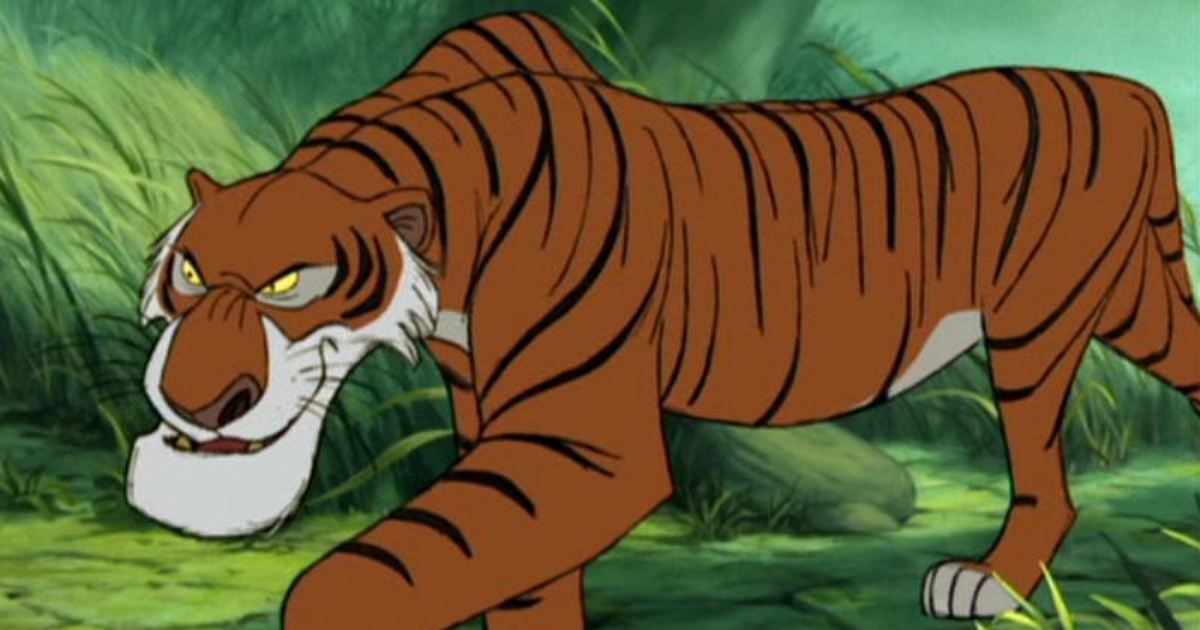 6. Князь Гвидон младенцем вместе с матерью был посажен в бочку и выброшен в море.
Согласно Конвенции о правах ребенка - каждый ребенок имеет право на жизнь.
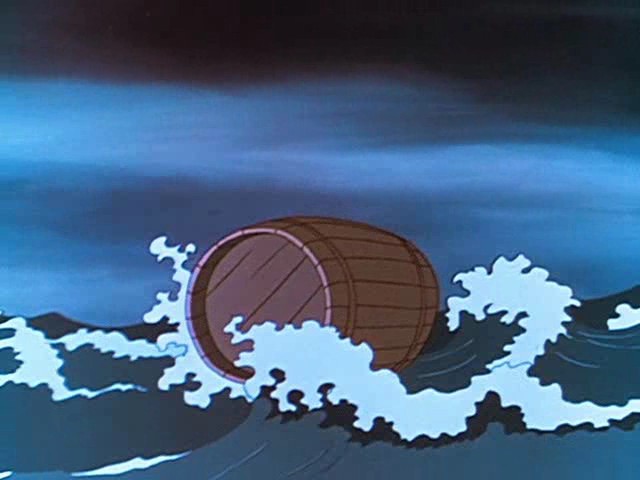 Конституция Российской Федерации
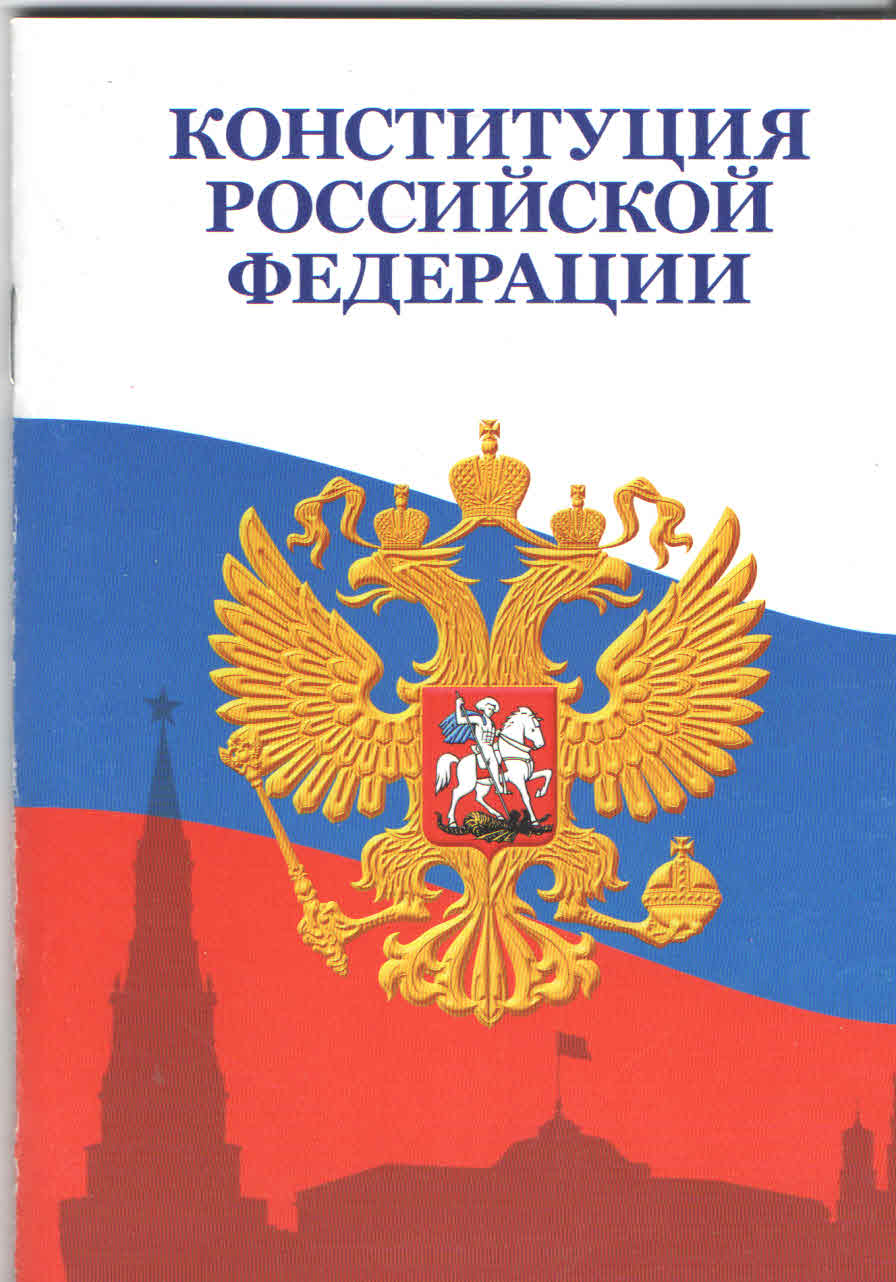 Обязанность – круг действий возложенных на кого-нибудь и обязательных  для выполнения
Обязанности:
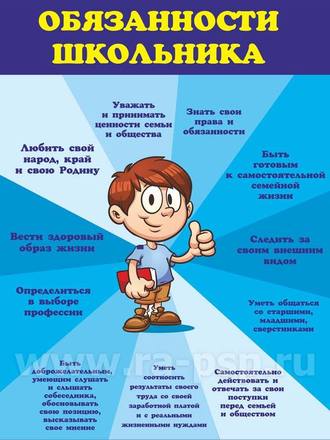 Соблюдать законы.
Охранять природу.                    
Защищать Отечество.
Заботиться о родителях.
Получить образование.
Я – ребенок, я — человек, я должен иметь праваНа то, чтобы жить в свободной стране, а не там, где идет война.Я имею права, на то, чтоб любить и на то, чтобы быть любимым,Я имею права, на то, чтобы жить и на свете быть самым счастливым.Я имею права, чтобы мир на Земле царил всегда и везде.Я имею права, чтобы в небе большом всегда была тишина.
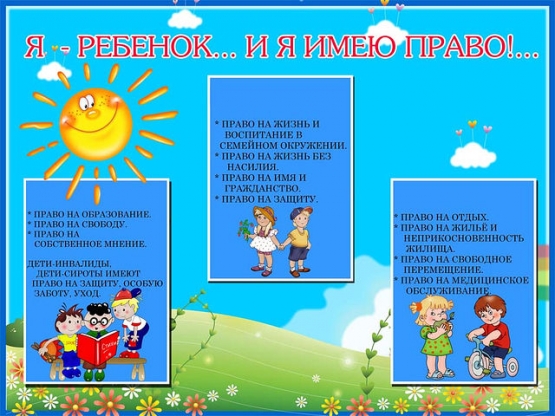 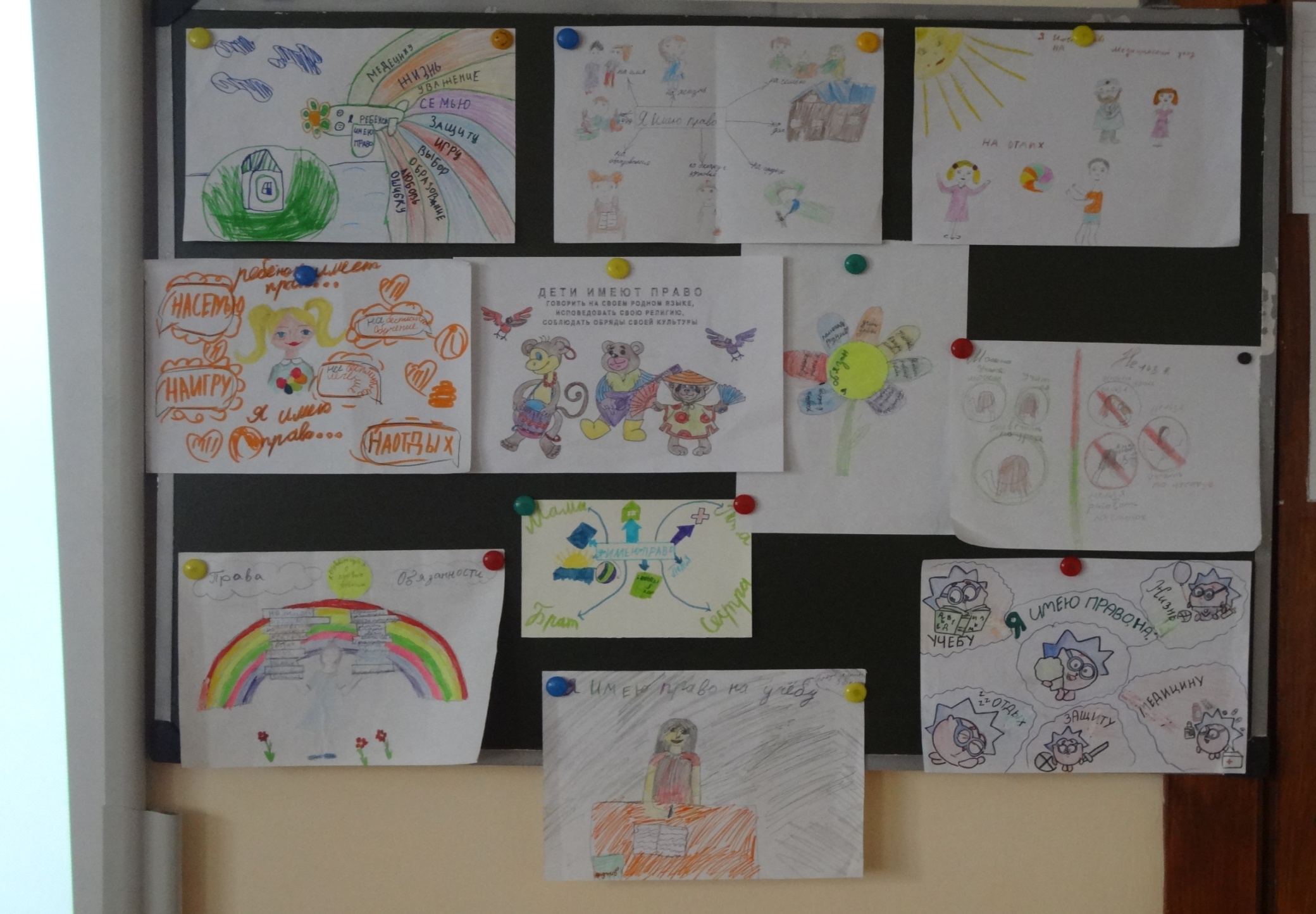